Turnitin
Student guide
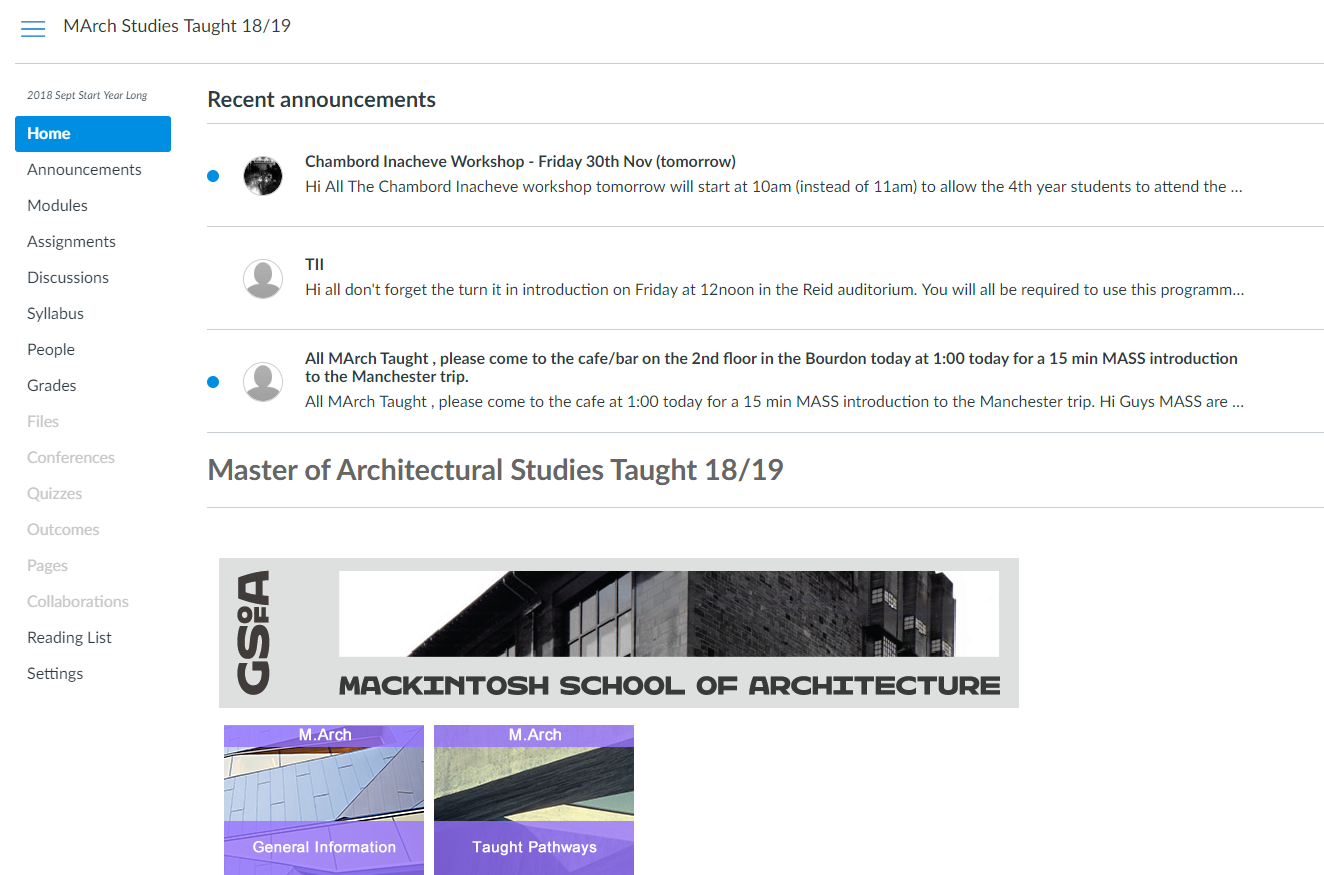 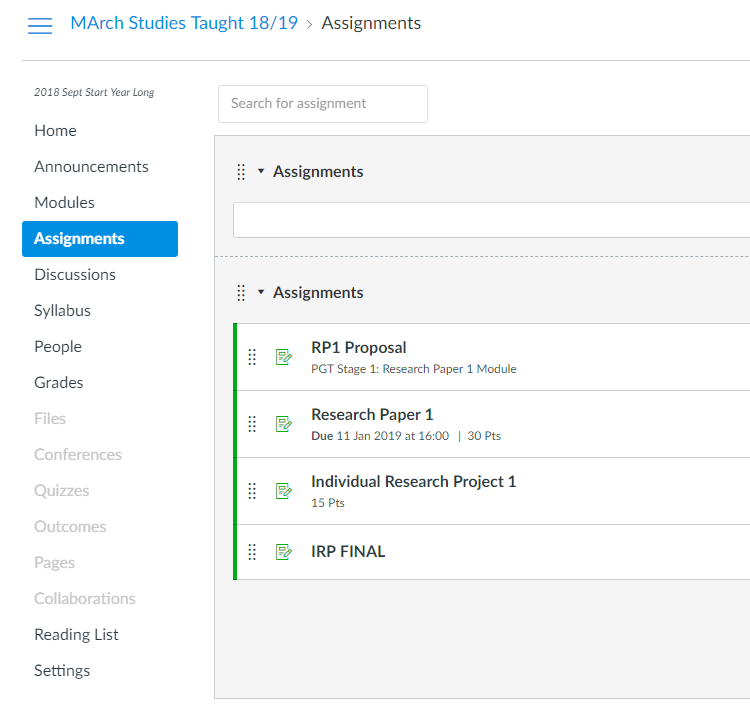 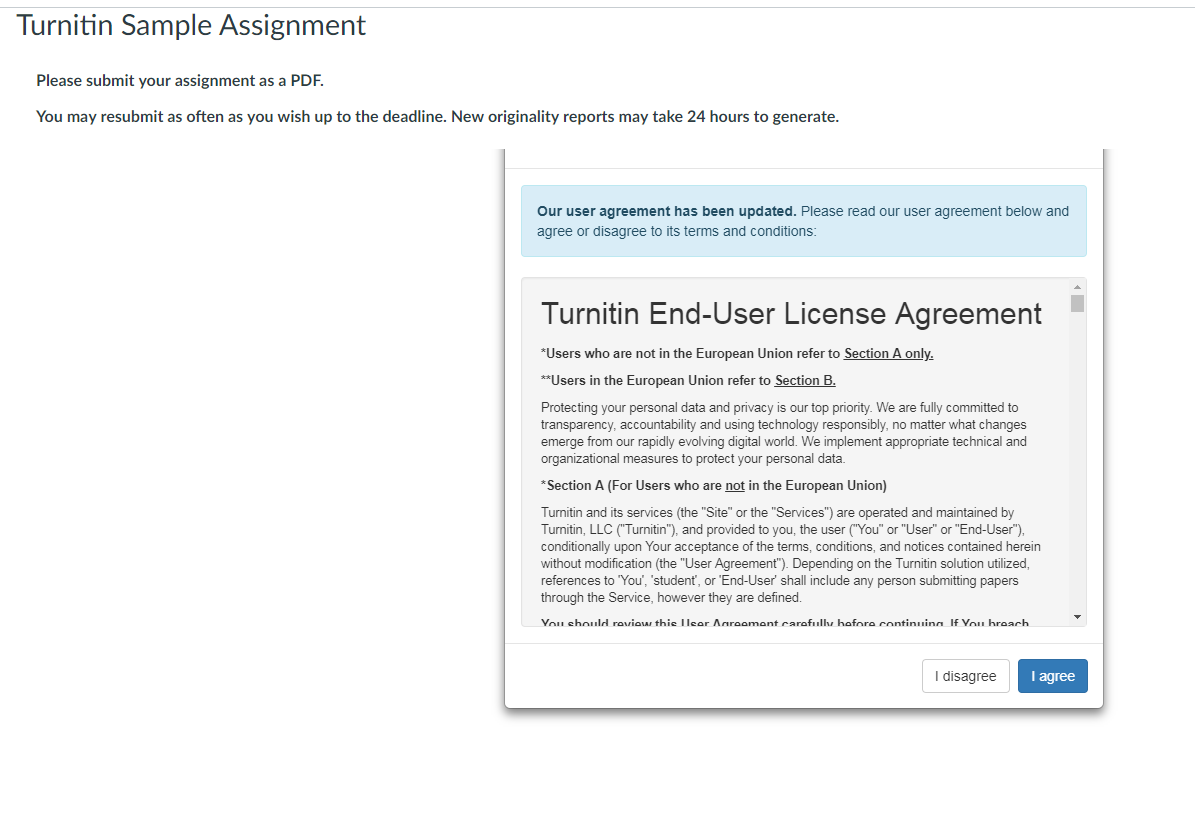 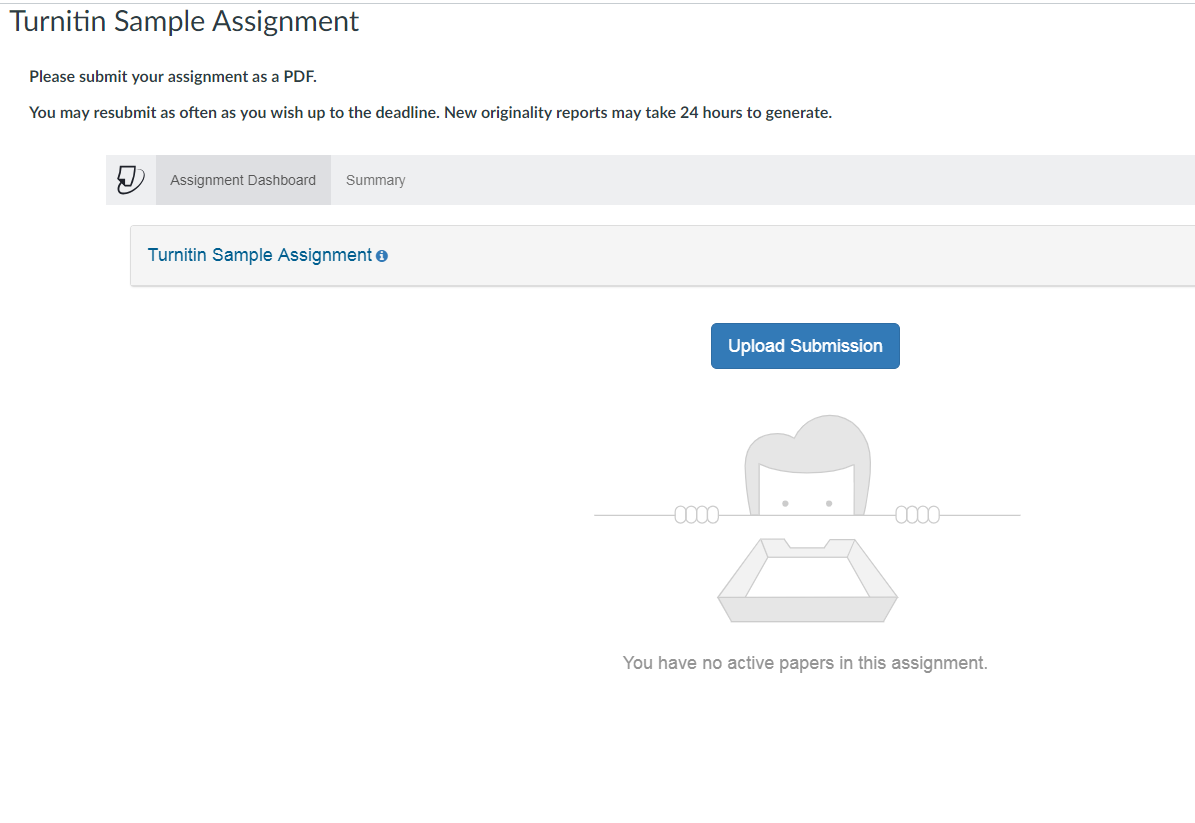 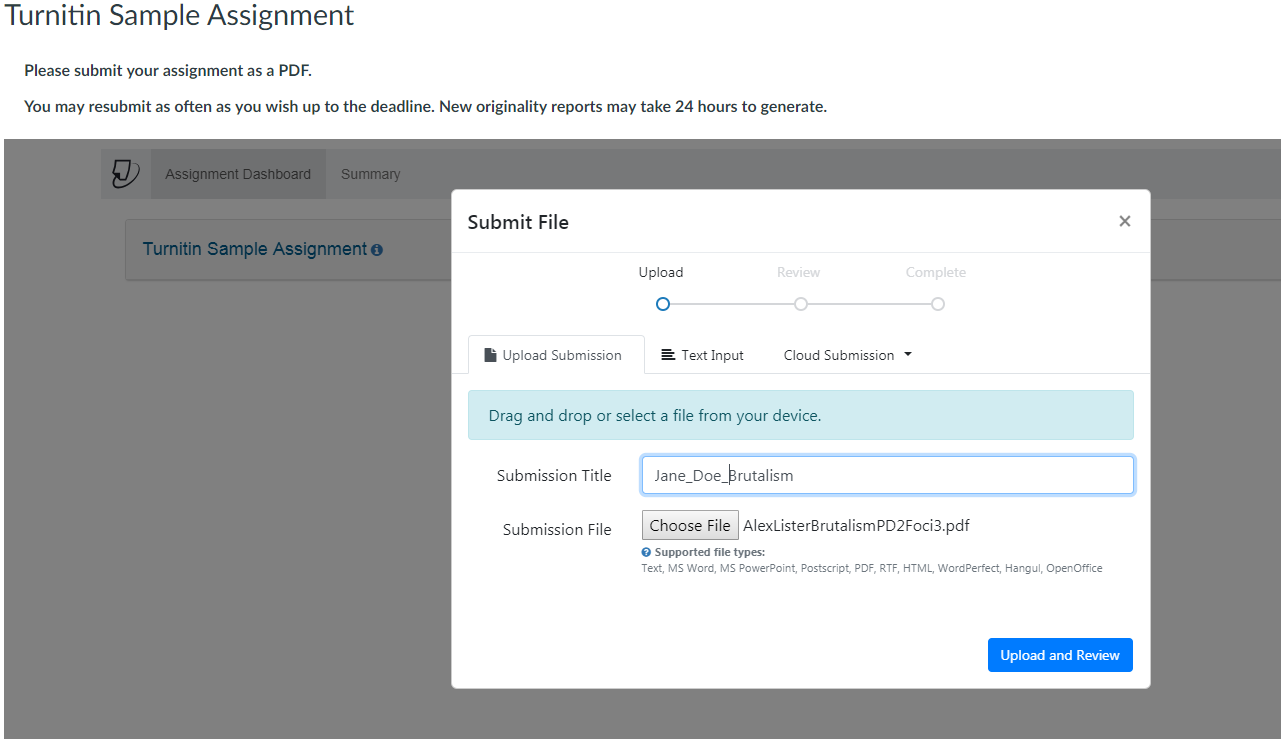 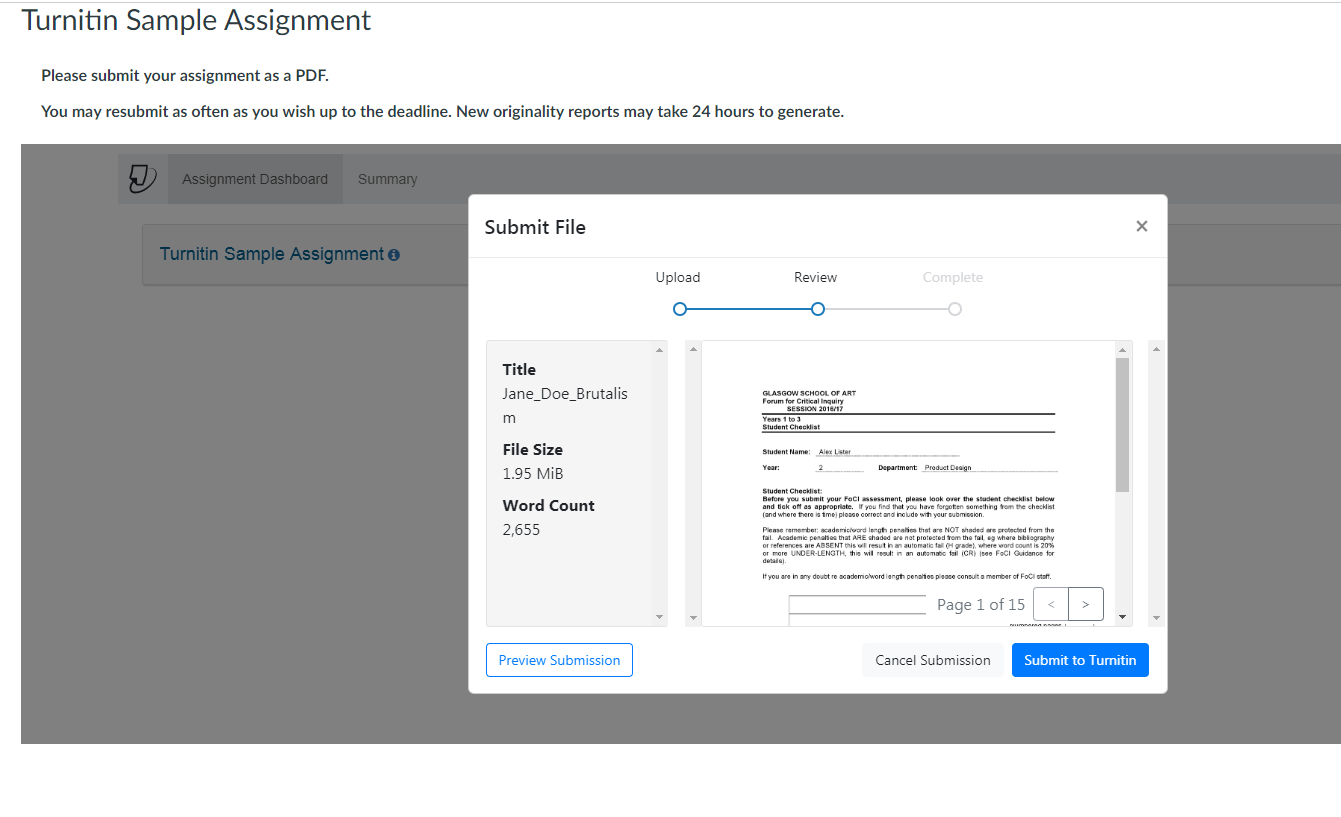 Similarity Report Generator
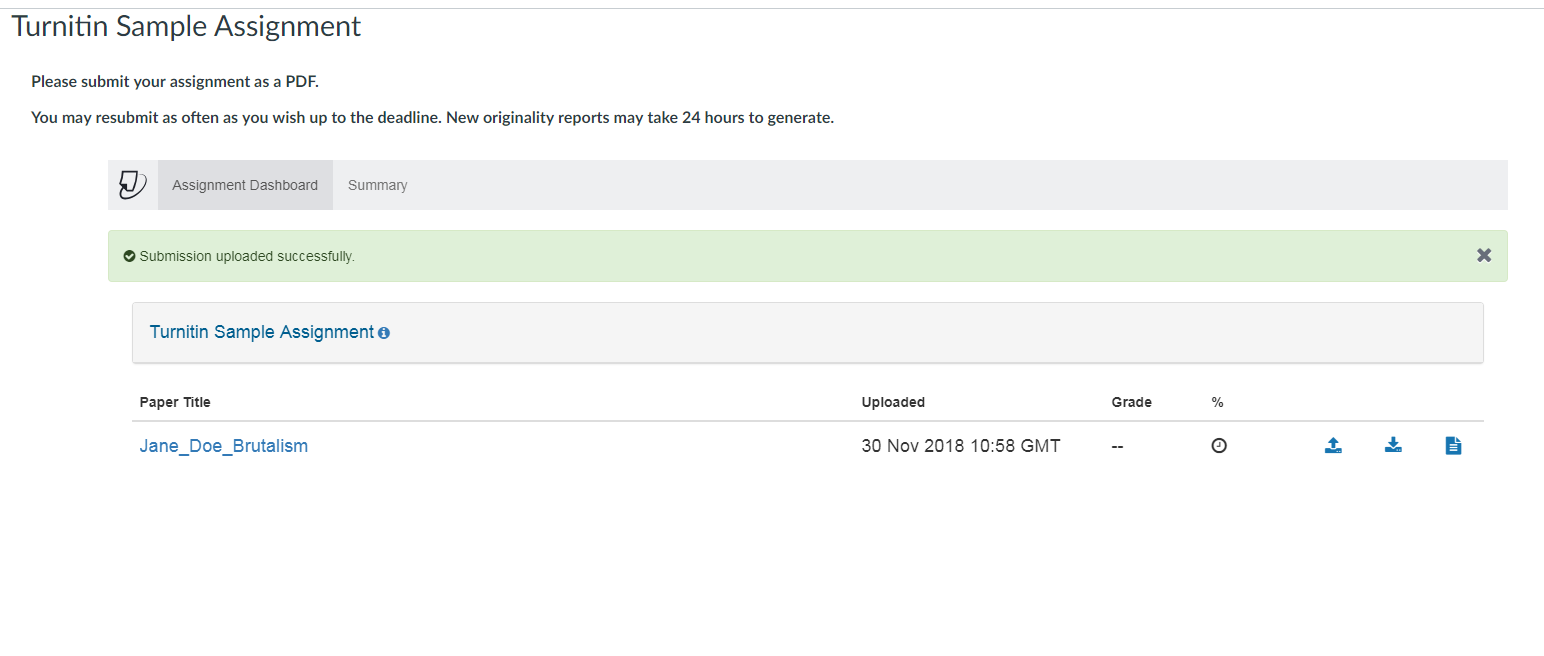 Clock indicates report is being generated
Coloured square will be green, yellow or red (according to percentage of matching content). Click on Square or number to view the report.
FEEDBACK STUDIO: View Your Originality Report online
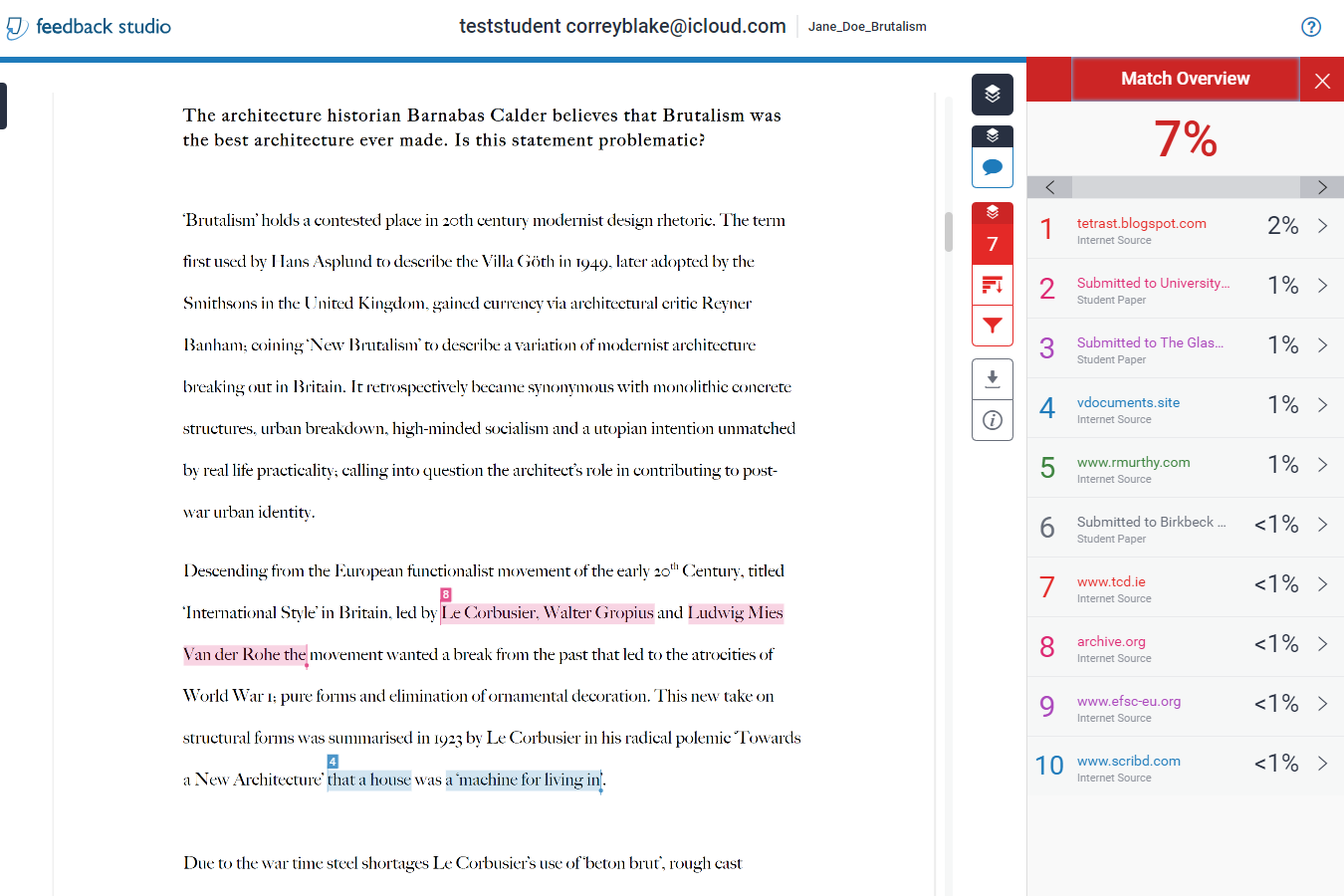 Or…Download your Originality Report
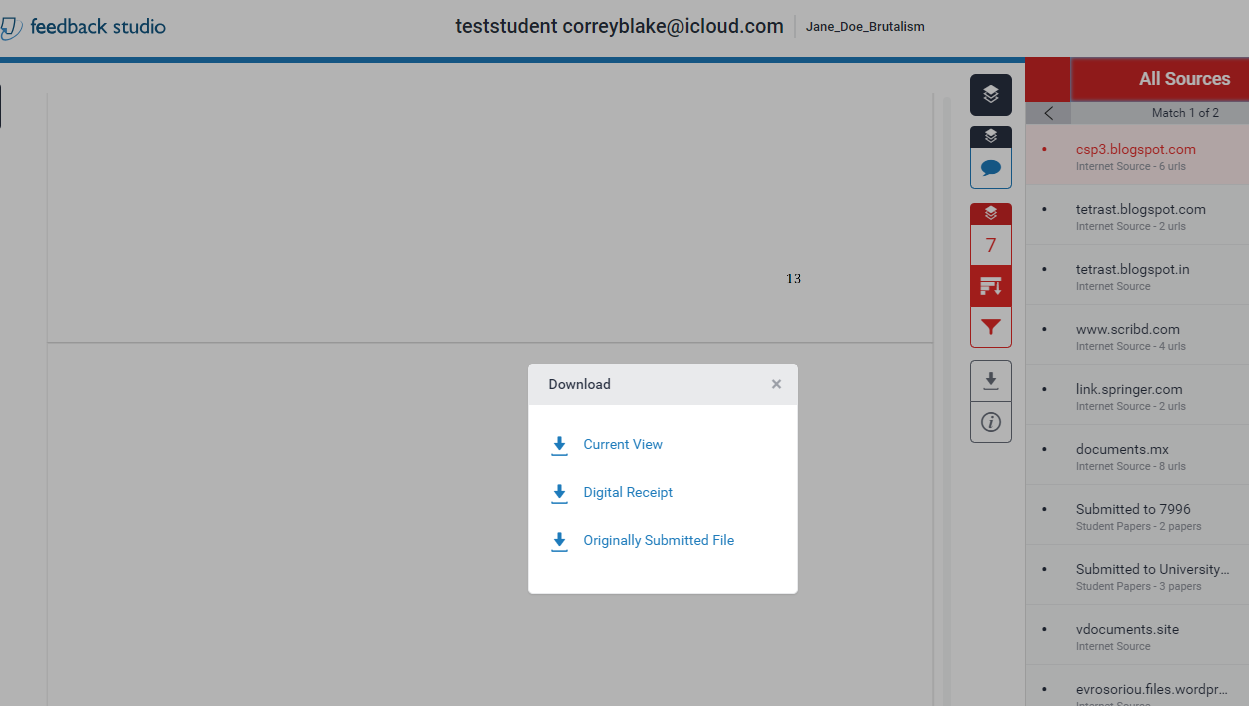 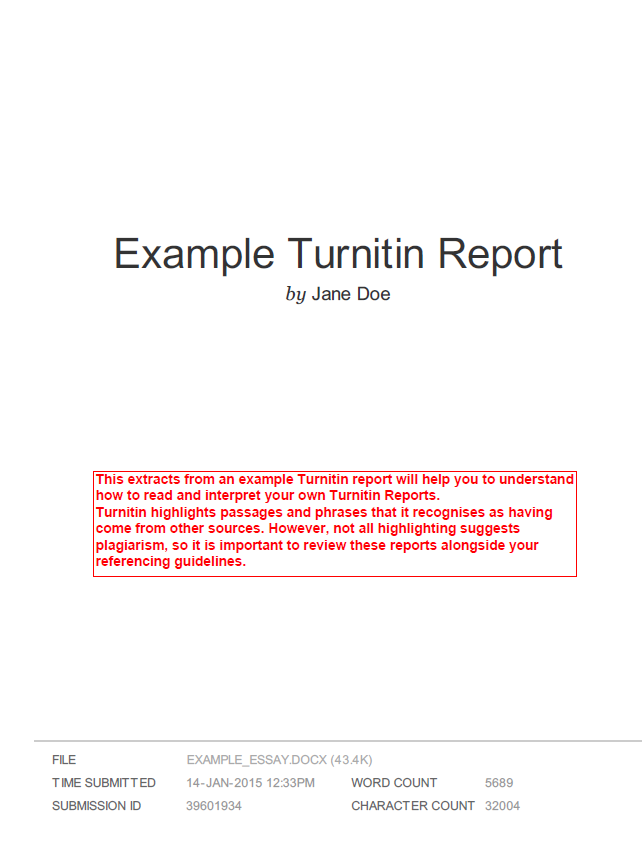 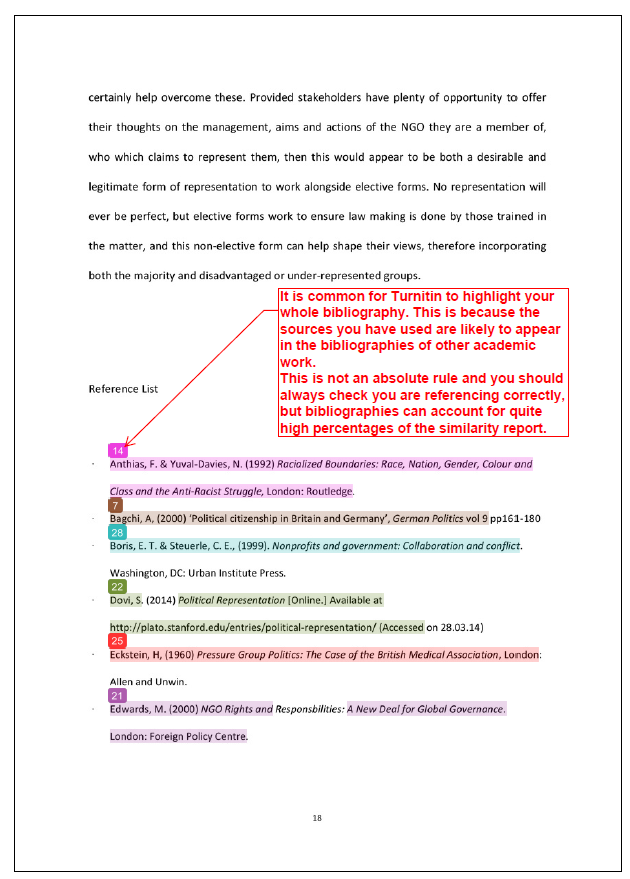 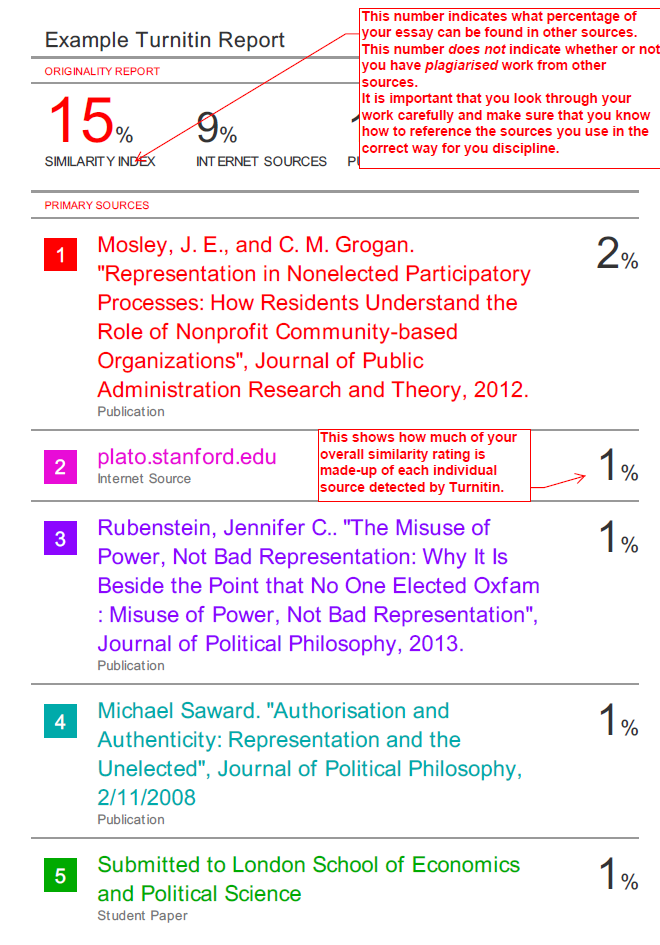 View this sample report on your Canvas architecture course.
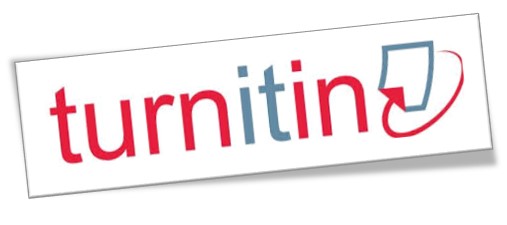 Final Points
Turnitin is used for Formative Assessment to help you identify your referencing and use of sources.
Just because Turnitin highlights something, this does not mean it is not valid, or is plagiarism. Proper referencing is all that is usually required.
Any questions with Turnitin contact lthelp@gsa.ac.uk